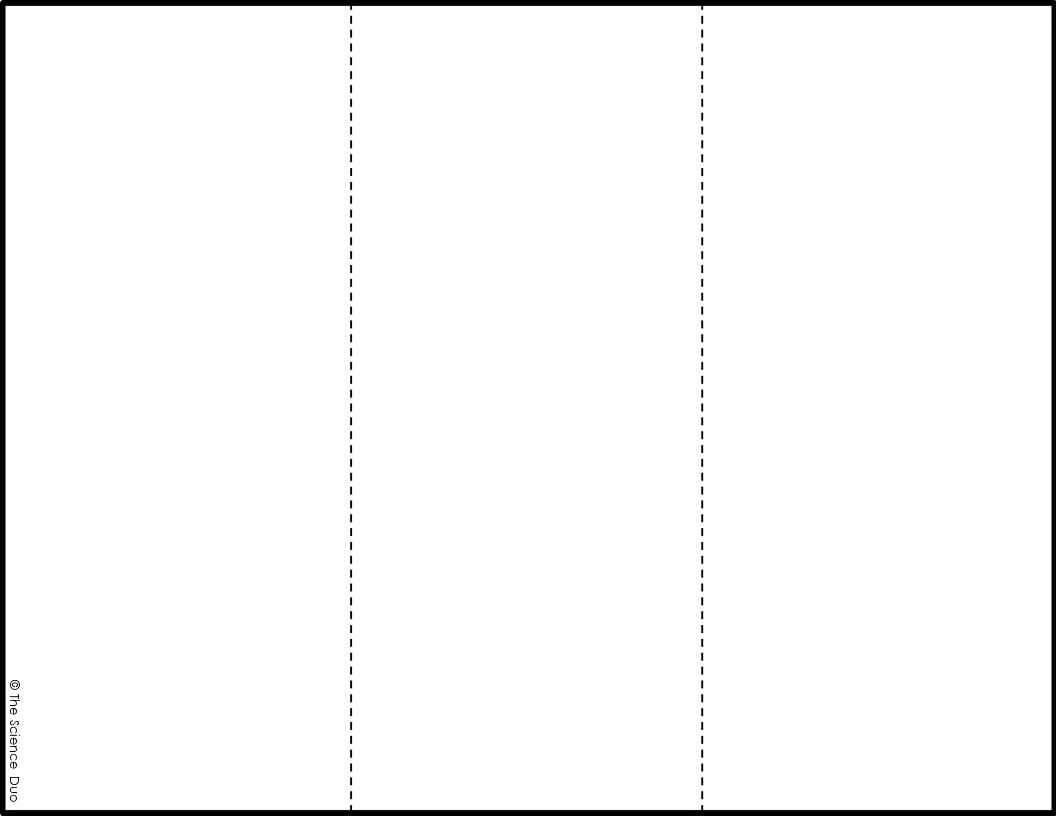 Favorite Dessert:
Favorite Book:
1.  __________________________________________________________________________ 

2.  __________________________________________________________________________

3.  __________________________________________________________________________ 

4.  __________________________________________________________________________
Create Your Own Acrostic: Write your name in the space provided below.  For each letter of your name, come up with a descriptive adjective about yourself that begins with the same letter.
3 Facts and a Fib: Write 3 statements about yourself that are TRUE and 1 statement that is FALSE.  Write your statements in the area below.  Your classmates are going to try to figure out which statement is the fib (be tricky)! 
Favorite Hobby:
Favorite Movie: